GS1 Industry & Standards Event 201709-13 October 2017 – Brussels, BelgiumTransforming business together
Session: GS1 Cloud Lunch & Learn
Time: October, 10
Speaker(s): Mike Wehrs, Birgit Mahler
Anti-trust caution
GS1 operates under the GS1 anti-trust caution.  Strict compliance with anti-trust laws is and always has been the policy of GS1.
The best way to avoid problems is to remember that the purpose of the group is to enhance the ability of all industry members to compete more efficiently.
This means:
There shall be no discussion of prices, allocation of customers, or products, boycotts, refusals to deal, or market share.
If any participant believes the group is drifting toward impermissible discussion, the topic shall be tabled until the opinion of counsel can be obtained.
The full anti-trust caution is available via the link below, if you would like to read it in its entirety: http://www.gs1.org/gs1-anti-trust-caution.
2
Introduction
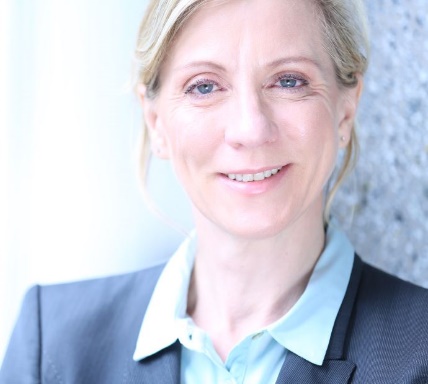 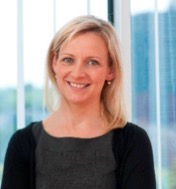 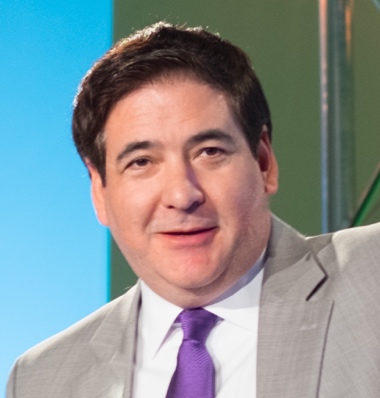 Mike Wehrs
Head of Data 
Products & Services, Solutions
Birgit Mahler
Product Manager,
GS1 Cloud
Audrey Kremer
Director Industry Engagement, Cloud & Emerging Services
3
Consumers
Retailers, e-tailers,
& marketplaces
App developers &solution providers
GS1 Cloud
The largest source of trusted product information in the world
Healthcare
Brand owners
GS1 MOs
Regulators
4
GS1 Cloud: Core attributes and features
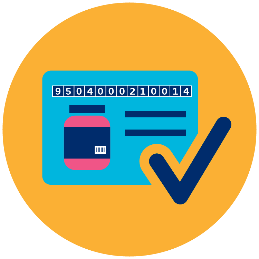 Check
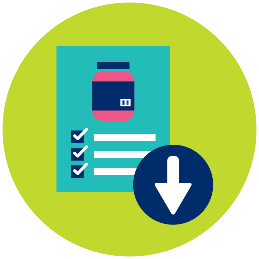 View
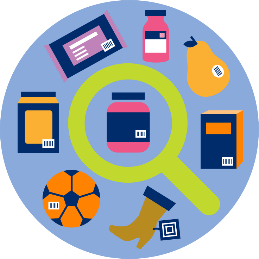 Explore
Required for service
Service enhanced as a result
5
GS1 Cloud
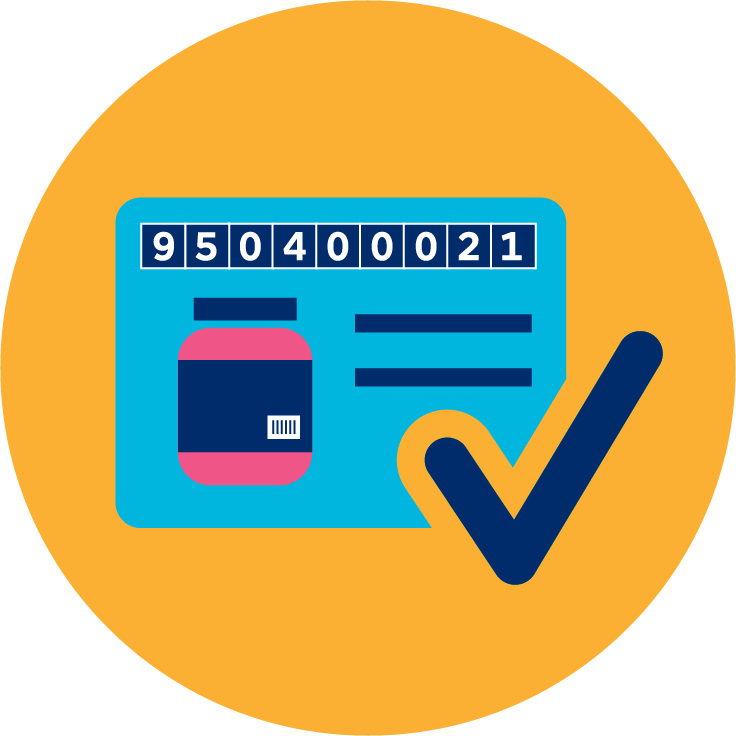 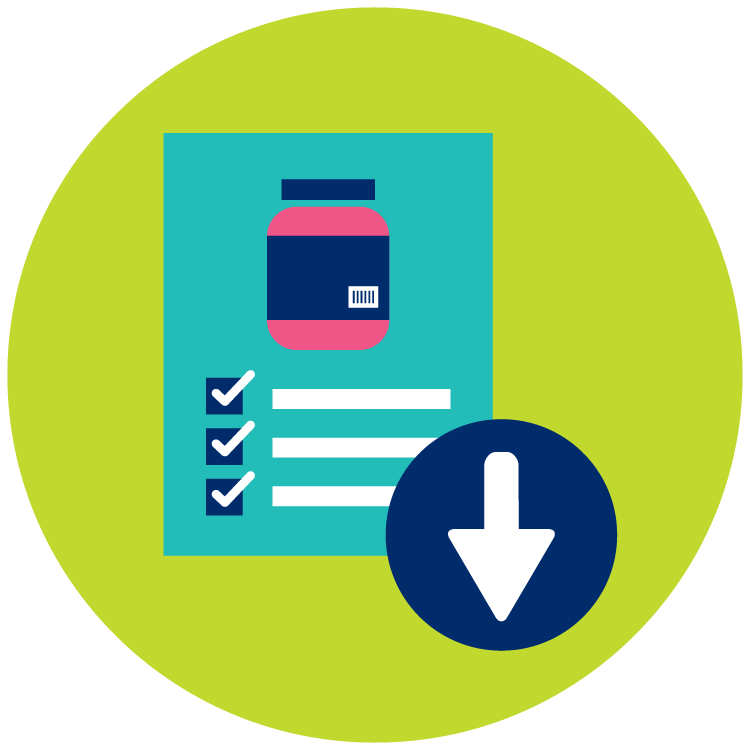 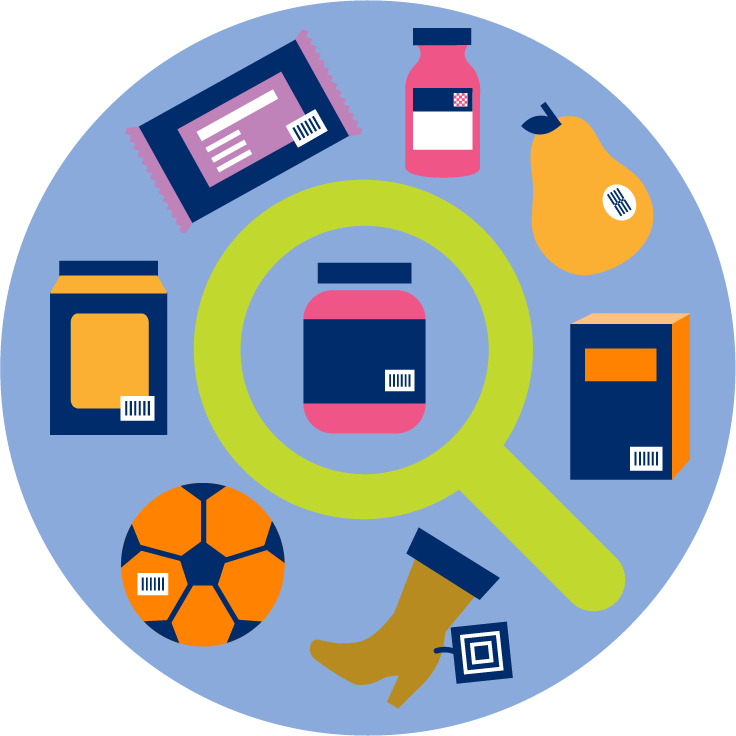 Check
Formerly known as GTIN Authentication
View
Formerly known as Product Validation
Explore
Formerly known as Search
6
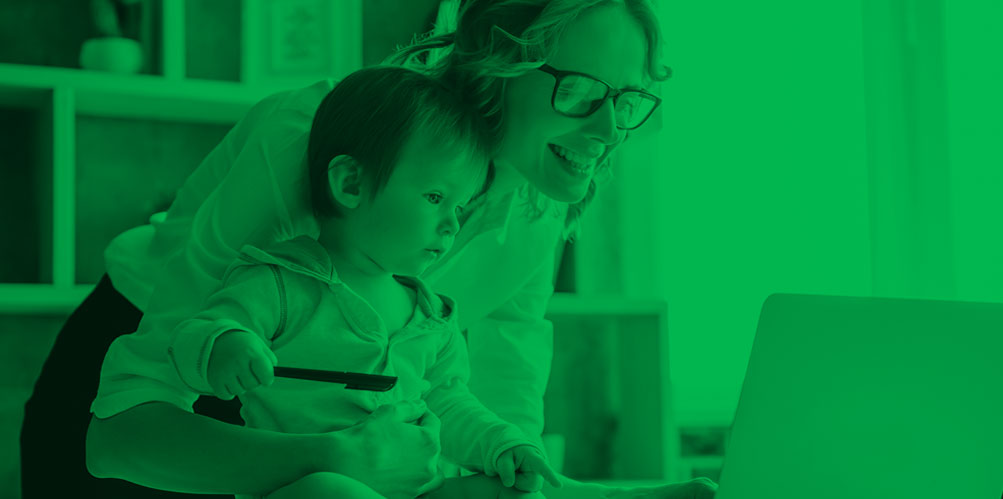 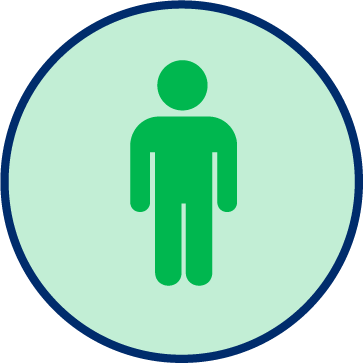 GS1 Cloud
Benefits for consumers
Confidence in product information
Connected, seamless experiences
7
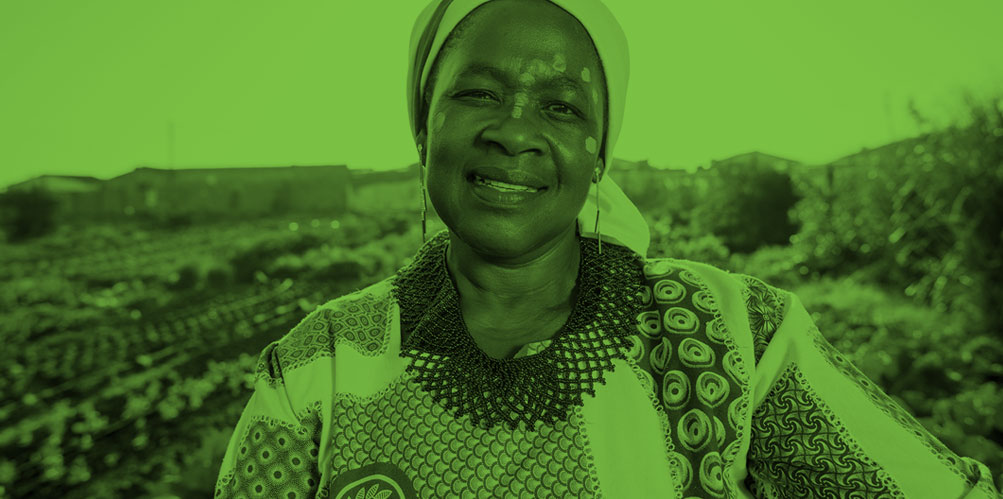 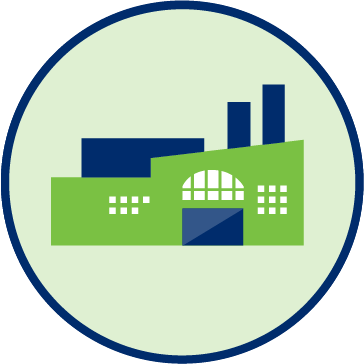 GS1 Cloud
Benefits for brand owners 
Ease of data management
Activation of products globally
Global reach for their B2C data
8
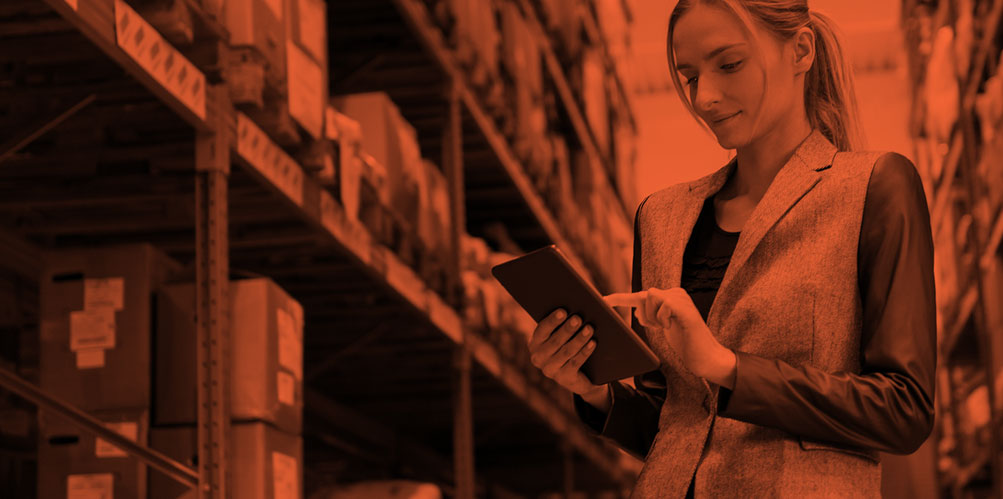 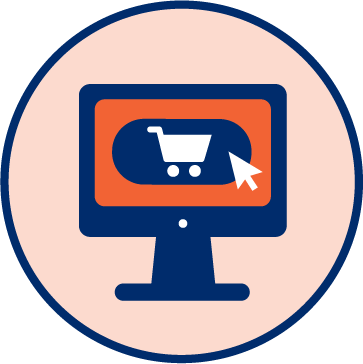 GS1 Cloud
Benefits for retailers, e-tailers and marketplaces
Simplified data access
Easier data quality
Product exploration
Confident consumers
9
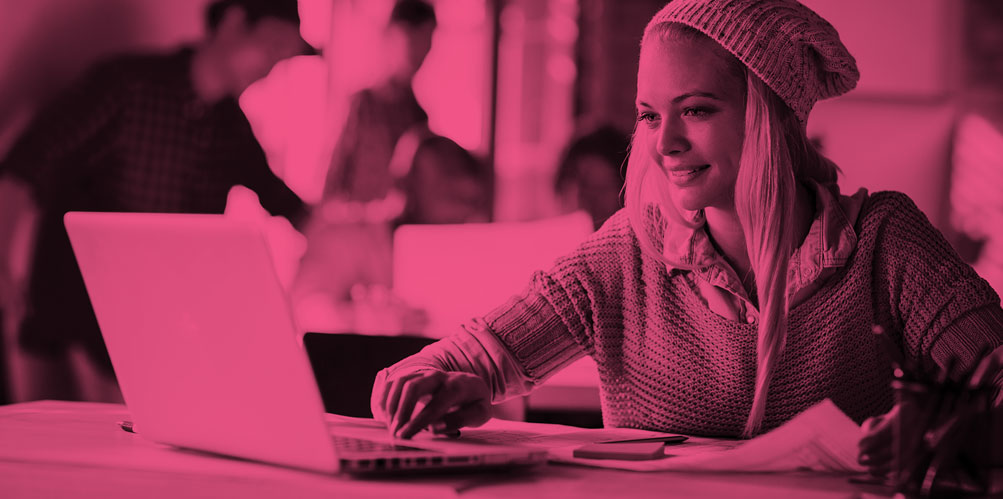 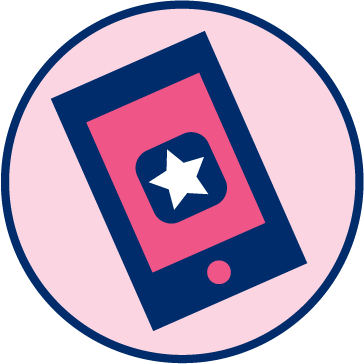 GS1 Cloud
Benefits for app developers and solution providers
One source of authoritative data
Great data
Global community
10
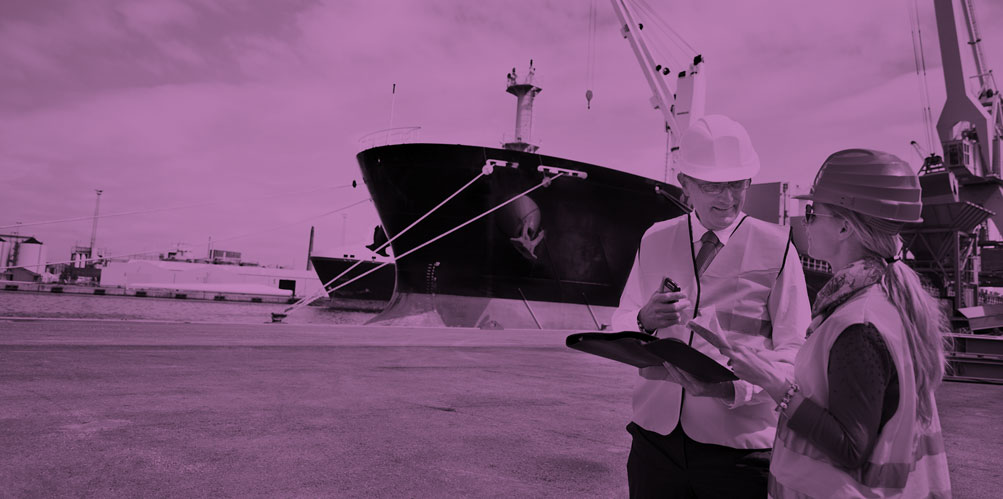 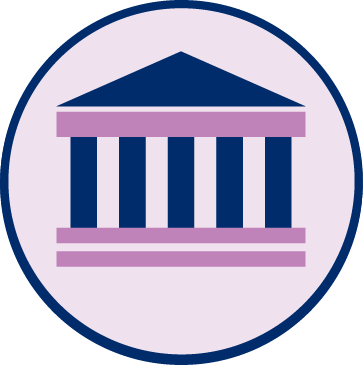 GS1 Cloud
Benefits for regulators
Easier data access and data quality
Easier compliance by brands and retailers
Easier security and border risk management
11
GS1 Activate and GS1 Cloud
Consumer productdata collection
Data uploaded from various sources
Consumer product data storage
Data stored in a modern, scalable cloud database
Consumer product data access
Data distributed to various value-creating applications
Member Customer Systems
Data Users
GS1 Activate
GTIN Issuance and Activation
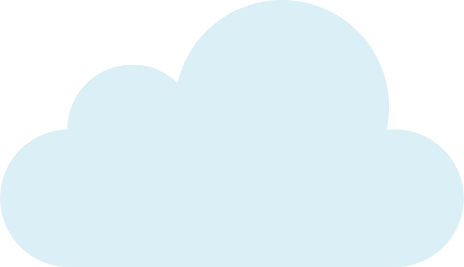 Check
View
MO CRM/ERP Systems
GS1 Cloud
Explore
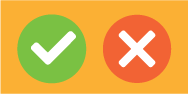 Data Quality & Policy Validations
Other sources
GDSN Data Pools
Data aggregators
Local/other catalogues
Brand owner internal database
Global Company Prefix (GCP)
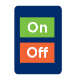 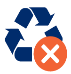 GTIN non-reuse
Data Permanence
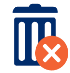 Consumer Product Variant (CPV)
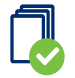 Data Validation Rules
Rules
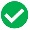 GS1 Cloud: Data-loading and access timeline
2018
2017
Nov
Oct
Aug
Dec
Sept
Jan
Start initial 
data load
GS1 MOs 
(A trial of 10-12 MOs began in August. Others who are ready can begin testing in September*)
Start brand owner data refresh
Brand owners
GDSN Data Pools
Data access
Check
View
Explore
Testing and app development phase

Data not yet accessible to the public
13
GS1 Cloud: How it works
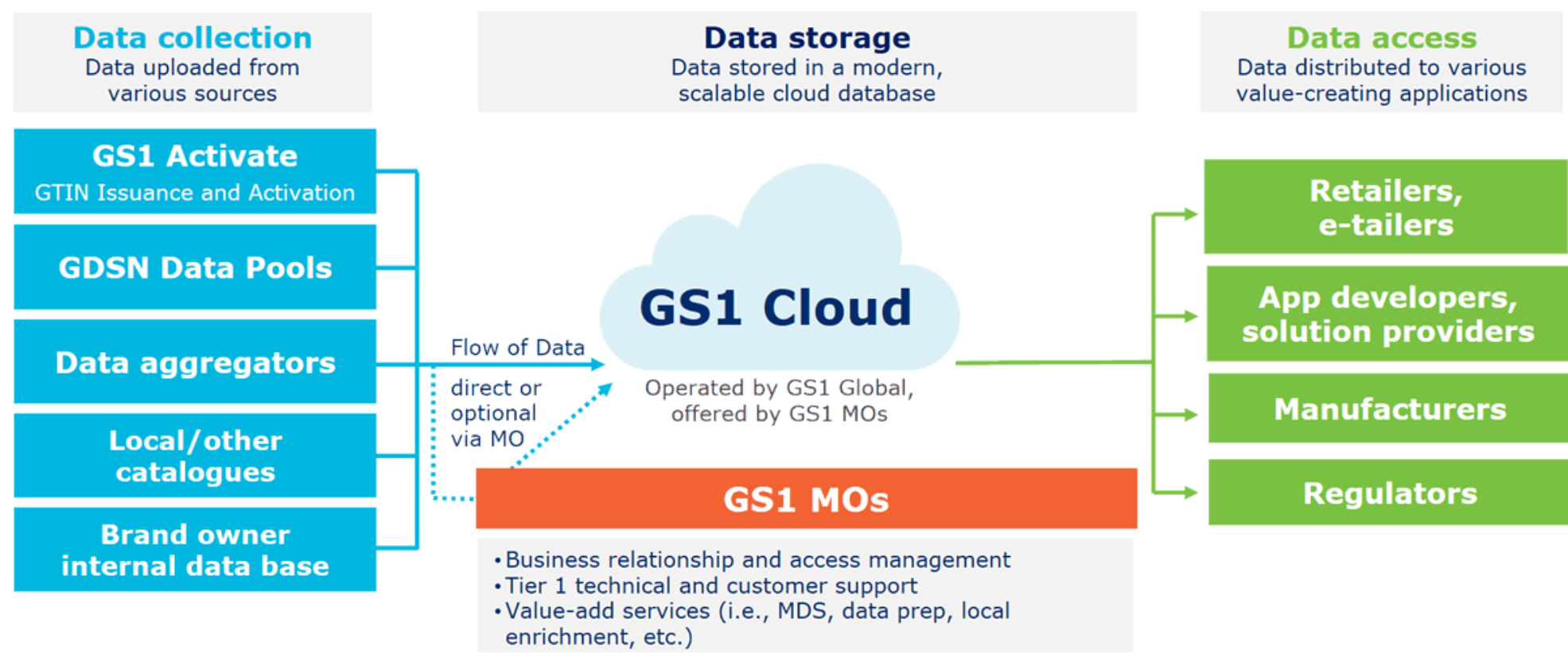 14
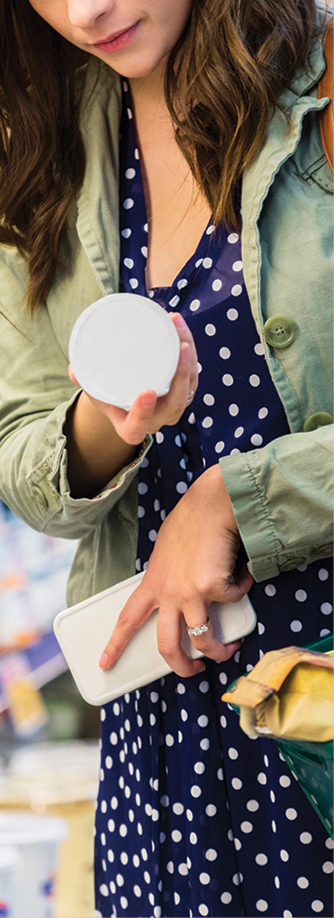 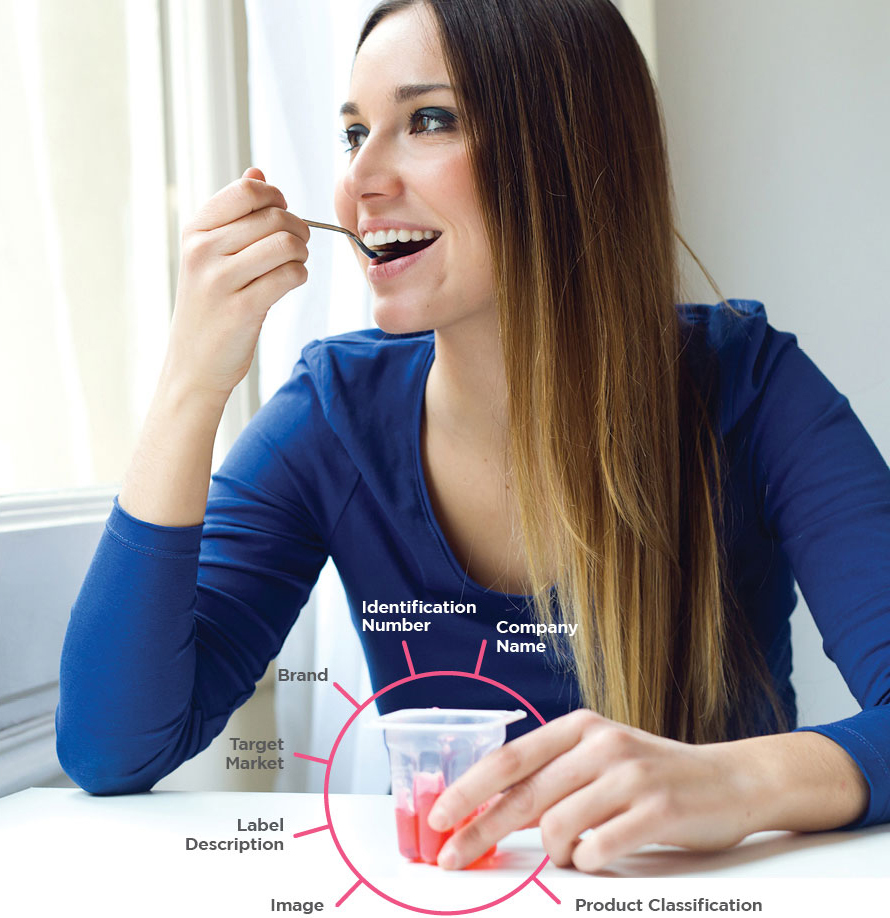 Confidence starts with trusted data.
GS1 Cloud

www.gs1.org/gs1-cloud
15